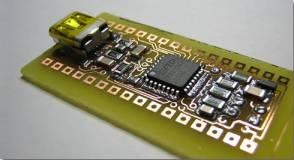 Computer Modeling of Electronic Circuits with LTspice
PHYS3360/AEP3630
Lecture 20/21
1
SPICE
Simulation Program with Integrated Circuit Emphasis
Originally developed at EE Berkeley
Uses mathematical models to describe circuit elements
SPICE3 is the latest variant.
- 	It allows DC and time transient analysis of nonlinear circuits (transistors, diodes, capacitors, etc., also digital circuitry)
- 	Command line driven interface
- 	Available in public domain (written in C)
- 	Has become de-facto the industry standard
- 	Many spin-offs exist (use modified SPICE2 or SPICE3 as their engine), such as HSPICE, PSPICE, WinSPICE (commercial)
2
Netlist
SPICE Netlist – text file containing circuit description
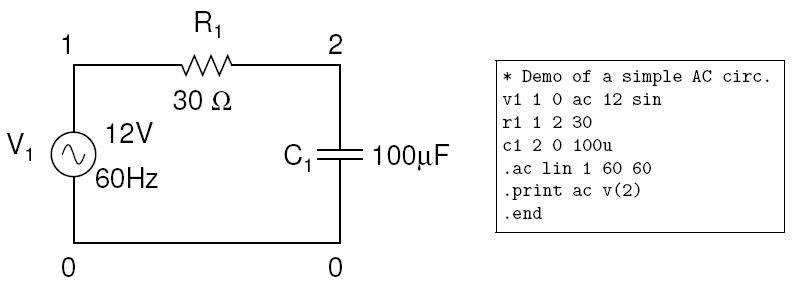 INPUT
OUTPUT
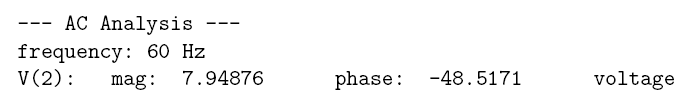 3
Netlist (closer look)
Circuit description
* Demo of a simple AC circ.
v1 1 0 ac 12 sin ; v1 is an AC source of 12V amp.
r1 1 2 30 ; r1 is 30 Ohm between nodes 1 and 2
c1 2 0 100u ; c1 is 100uF between nodes 2 and 0
.ac lin 1 60 60 ; directive to perform AC analysis
.print ac v(2) ; print out the voltage from node 2
.end ; anything after .end will be ignored
SPICE directives
Commands starting with dot (.ac, .end, etc.) are known as SPICE directives
4
LTspice IV
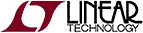 A freeware circuit simulator (Windows or *nix/Wine)
Mac users: install http://winebottler.kronenberg.org/
Netlist syntax is powerful but hard to visualize
LTspice has schematic capture and is much easier to use than traditional text-based SPICE. The user can enter a circuit to be simulated via a graphical user interface
Has virtual scope, makes Bode plots, performs FFT, etc.
Worth learning about
 It is fast, expandable, powerful, and free
 Most widely used noncommercial CAD electronics software
5
http://www.linear.com/designtools/software/
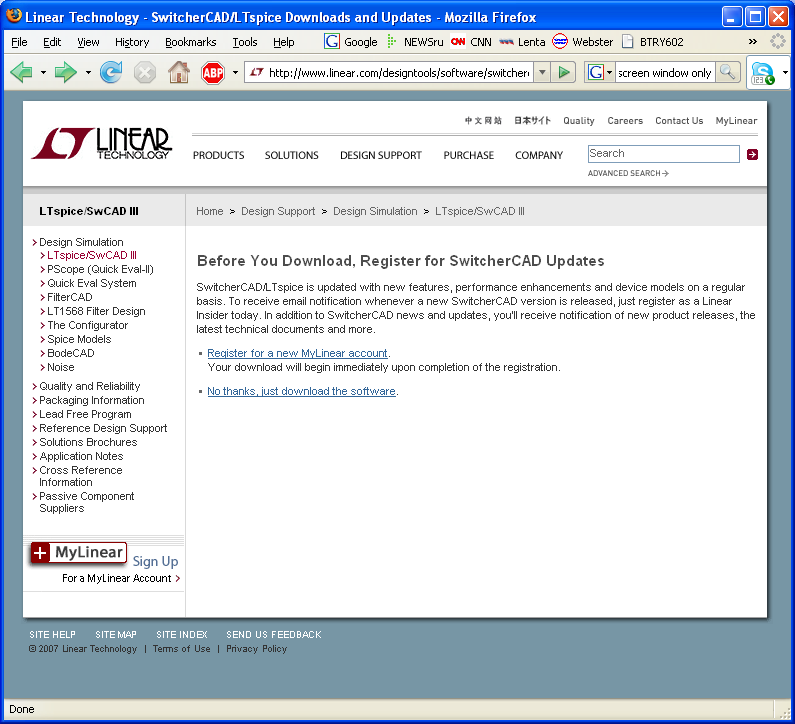 Download LTspice
6
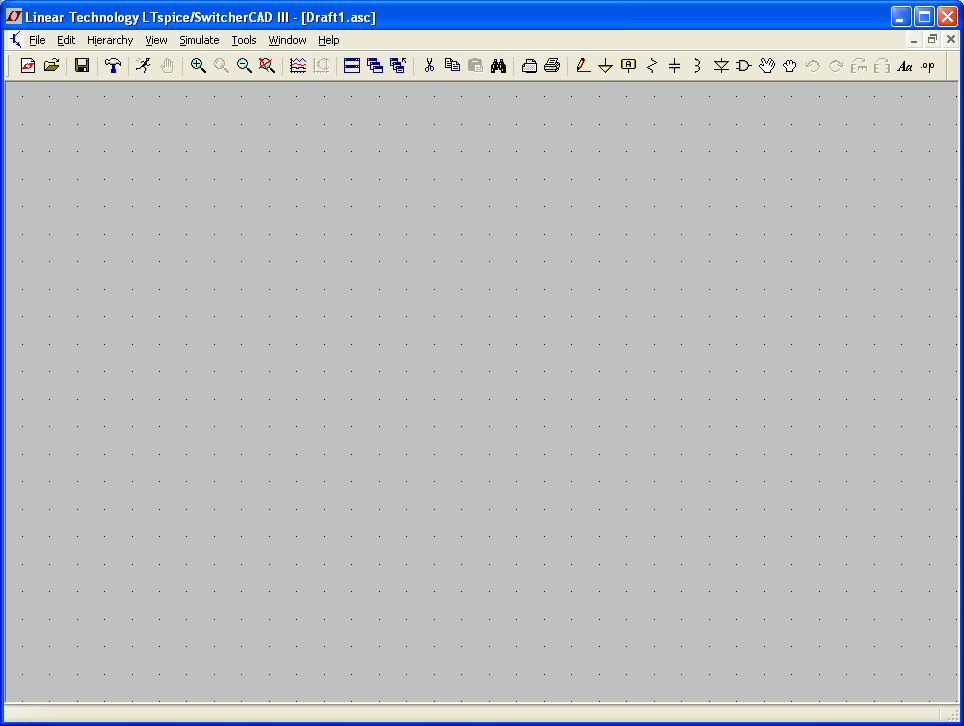 To begin drawing the circuit, click New Schematic, or Ctrl+N
 Enable grid if not shown by clicking Ctrl+G
7
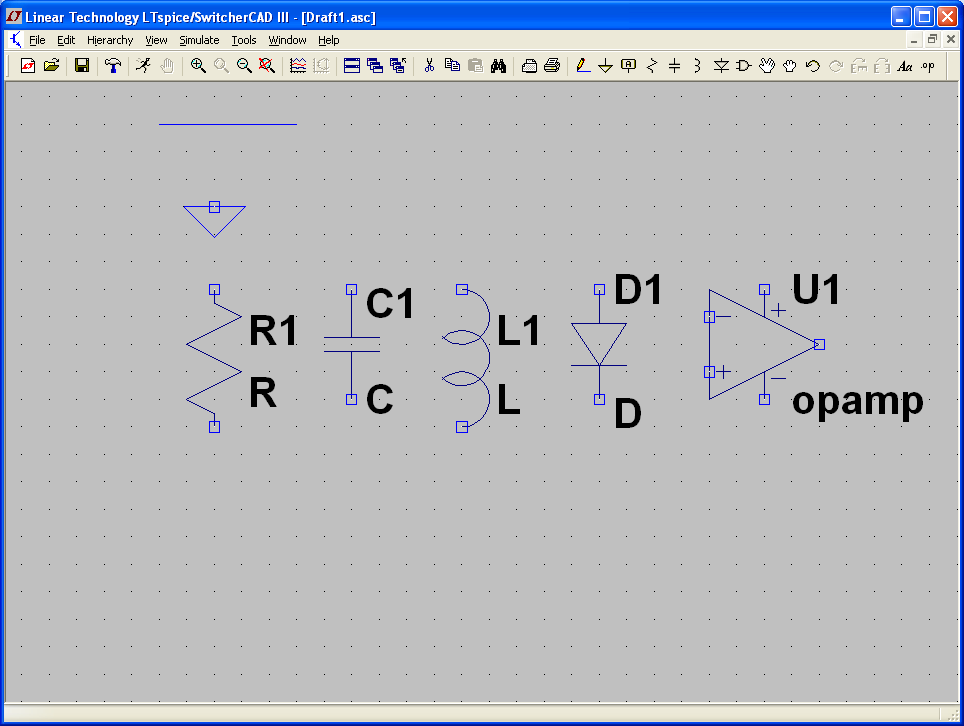 wire
“Component”
ground (required)
To add a component, click on the corresponding icon
 Component button contains slew of predefined components: voltage and current sources; transistors; opamps; gates; user-defined stuff
 You can Delete (F5 or Ctrl-X) and Move (F7) components, as well as Drag (F8) them (keep the wires connected)
8
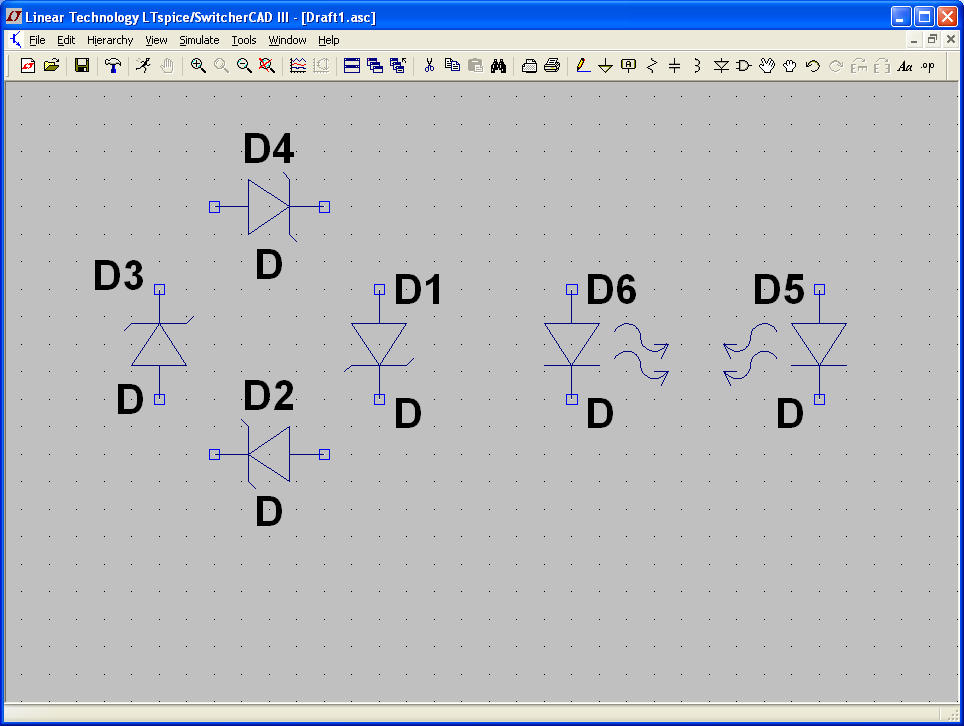 To rotate the component prior to placing press Ctrl-R
To mirror the component prior to placing press Ctrl-E
9
Toolbar Summary
Place Diode
Place Inductor
Place Capacitor
Place Resistor
Place Circuit Element
Label Node
Place Ground
Draw Wire
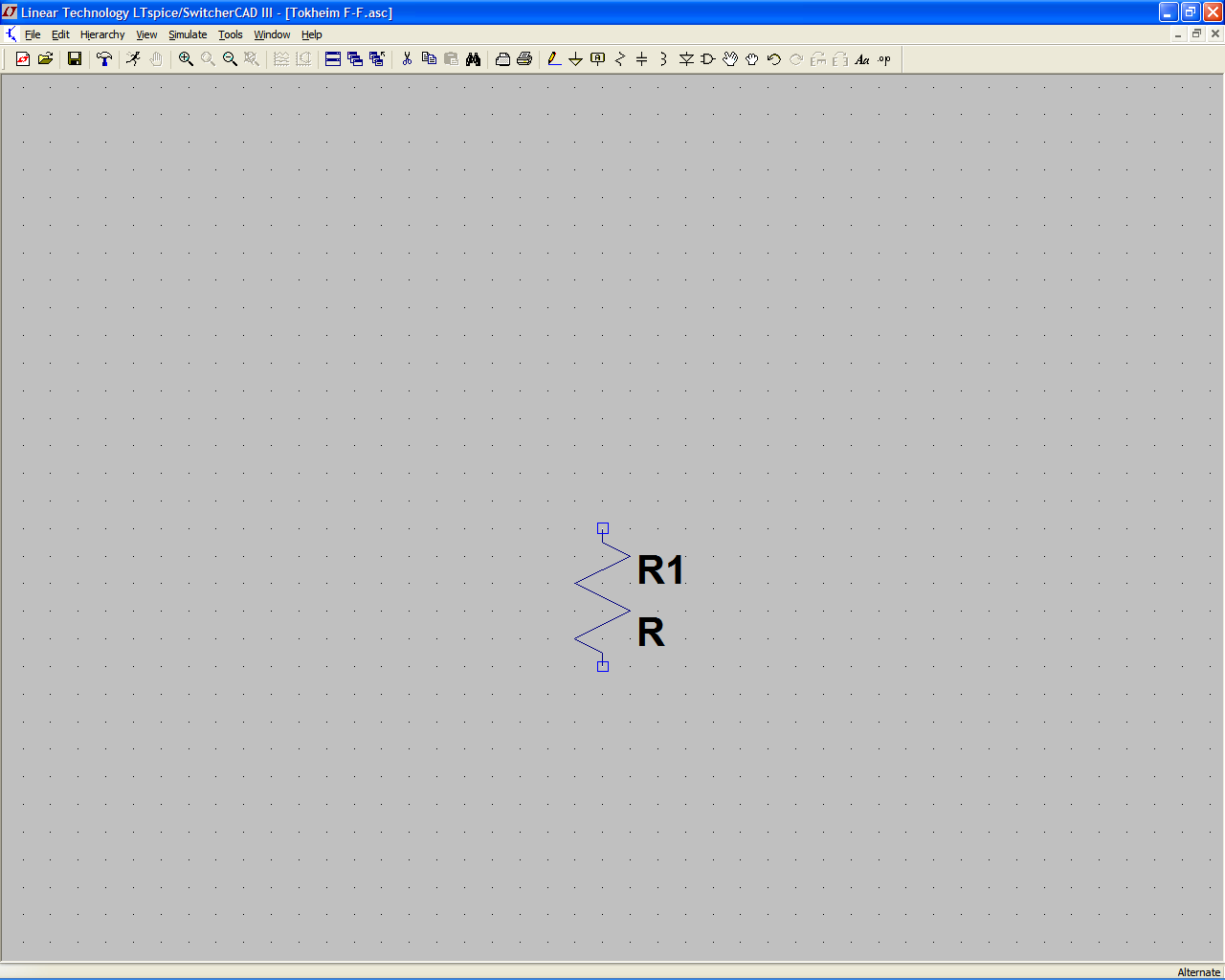 Simulate
Move
Zoom In
Drag
Pan
Undo
Find
Zoom Out
Redo
Auto Scale
Rotate
Delete
Mirror
Copy
Place Comment
Paste
10
Place SPICE Directive
Prefixes are case insensitive: T = t, G = g, and so on
T = terra = 1012
G = giga = 109
MEG = meg = 106
K = kilo = 103
M = milli = 10-3
U = micro = 10-6
N = nano = 10-9
P = pico = 10-12
F = femto = 10-15
	No need to enter units, they are assumed (e.g. “1M” is 1mV if entered for voltage, 1ms if entered for time, etc.)
11
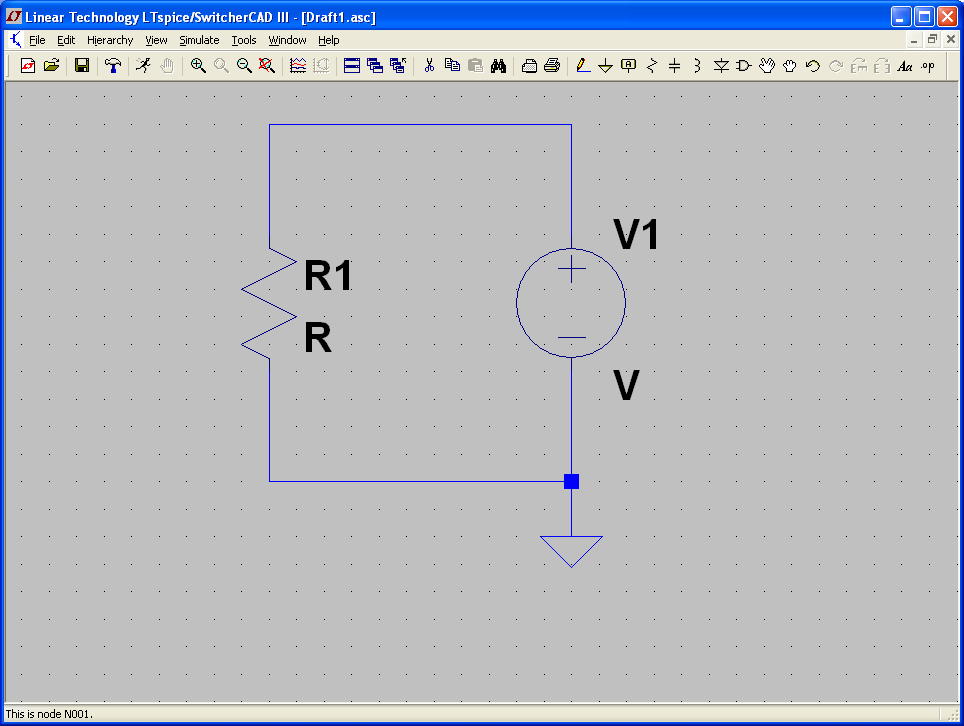 Right-click to enter component value
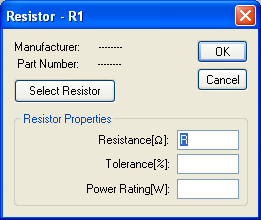 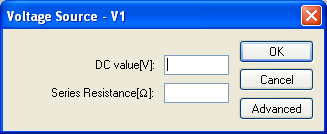 12
SPICE analysis
“Draw” your circuit, then specify all of the components, then select Simulate  Edit Simulation Cmd
Your choices:
 Transient analysis
 AC small signal anlysis
 DC sweep
 Noise analysis
 DC transfer function
 DC operating point (Q-pt) 

Highlighted is what you will      be using in this course
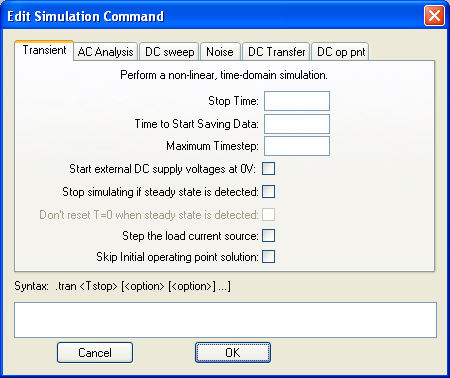 13
Adding SPICE directives
After setting up the simulation command, you are set to go. Simply click Run button
Run command is a SPICE directive itself
You can add other SPICE commands directly by clicking on Spice Directive button
Refer to HELP for details on the syntax
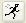 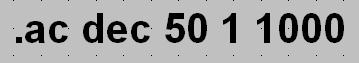 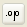 14
SPICE use in this course
Your home assignment for this week includes working your way through Supplement Part 1 (a tutorial) then working home problems using LTspice.
Install LTspice on your own computer. LTspice is installed on all lab computers and in A&EP computer  room
Supplement Part 2 contains LTspice experiments. They will start after the break and are to be done in the same way as the usual lab experiments, but using LTspice.    Print out results using the lab printers, attach them to your lab report, etc.
You can do LTspice experiments anywhere you have access to LTspice, not just in the lab
15
Two examples
We will look at how to setup two examples
Example1: crossover corrected push-pull amp (ex6.10)
Example2: active filter
Any additional files not included with LTspice but required for this course are found under Spice models on the Blackboard.
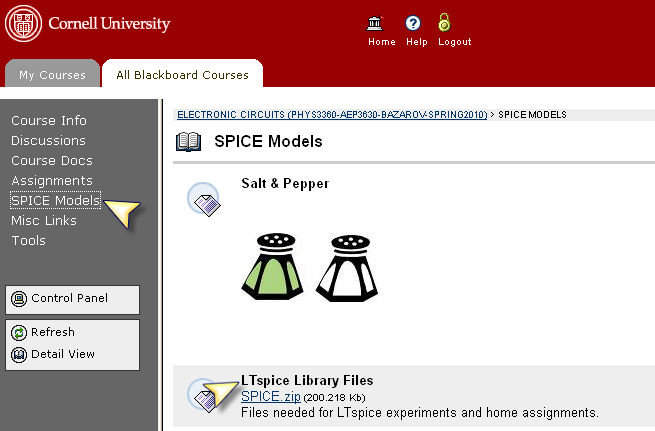 16
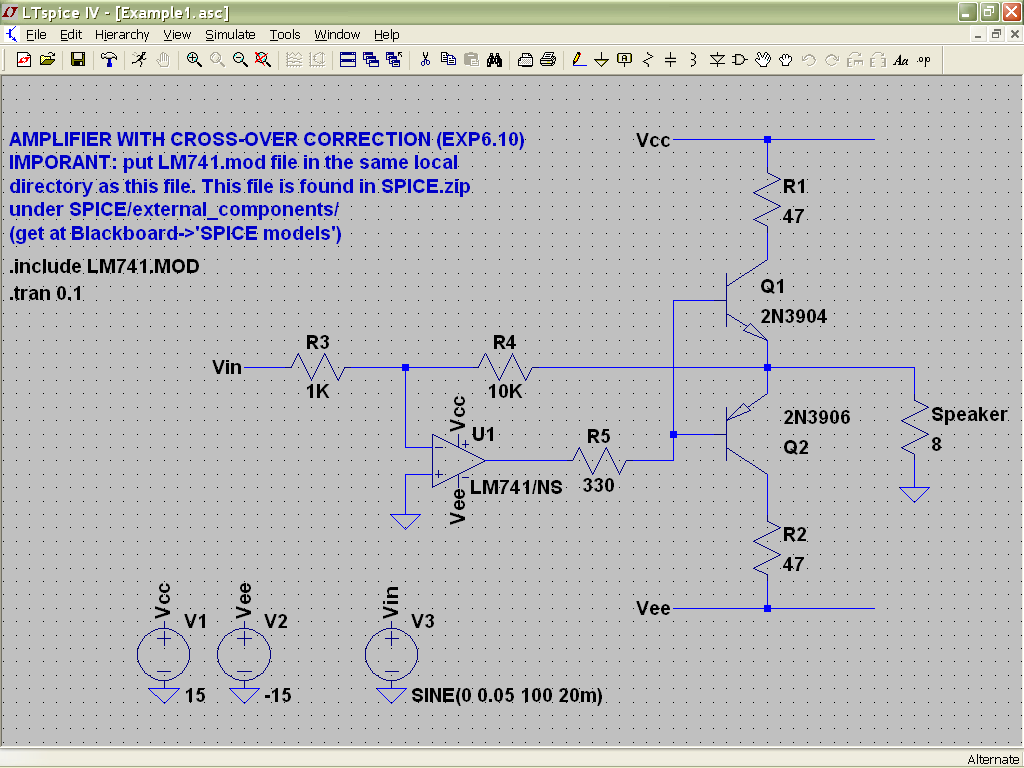 First example demonstrates transient analysis
Next, specify component values for resistors, DC voltages by right-clicking on the elements (be careful, sometimes you may click on the name thinking you are changing the value).
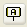 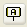 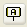 First, create the circuit (you may want to use Ctrl-E, Ctrl-R to mirror and rotate the symbols for best orientation)
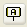 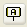 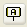 17
Assigning Vin
Right-click on Vin, then click Advanced. You will see a window like this. Choose SINE Function.
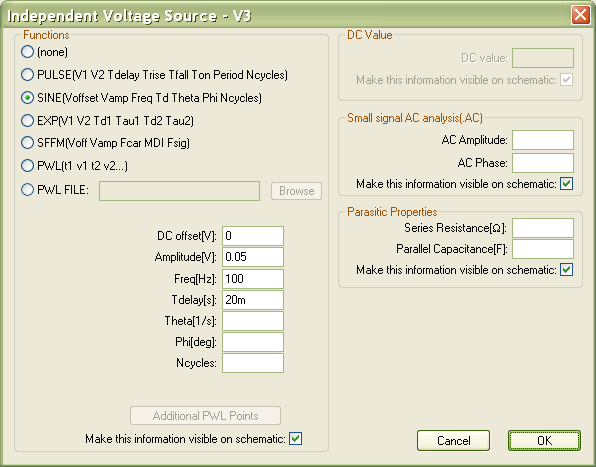 Enter:
DC offset[V] : 0
Amplitudep[V]: 0.05
Freq[Hz]: 100
Tdelay[s]: 20m
18
Assigning Diodes and Transistors
If you do not assign diode and transistors, LTspice will use some default models. It may be OK for a simple circuit like the one we are looking at. Real-life situations require more accurate model specific to the actual component being used. E.g. to assign a specific diode model, right-click on it, then click “Pick New Diode” and choose IN914.
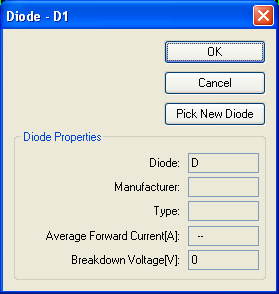 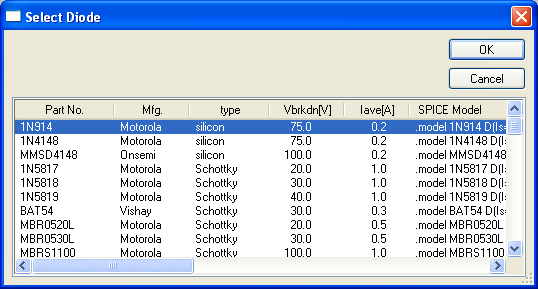 19
Assigning Transistors and opamp
Similarly, assign the transistors to be 2N3904 and 2N3906
Note: you will find some familiar components missing (e.g. LM741 op-amp); you have to add them to LTspice
All major manufacturers will have SPICE model files online
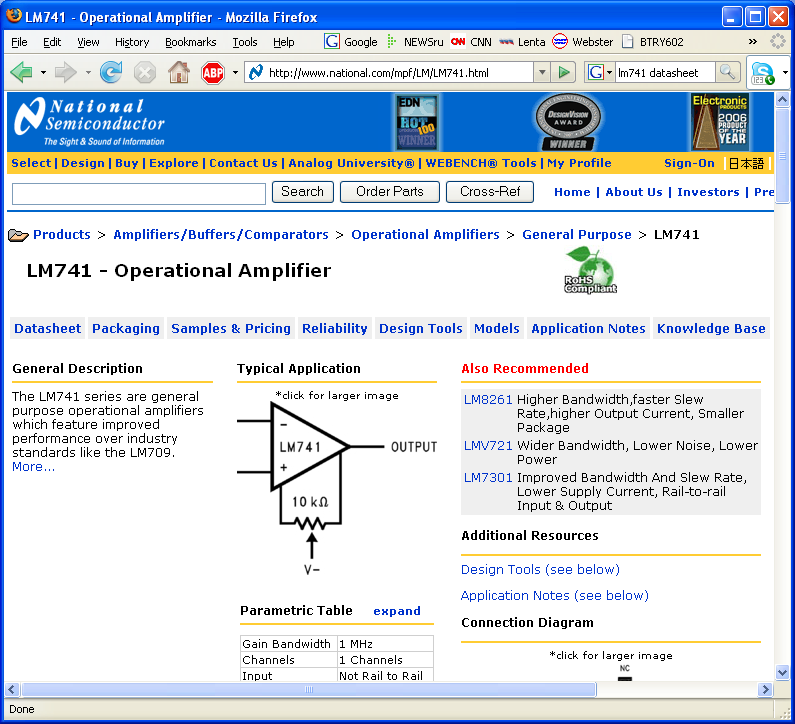 20
How to add LM741
Google for LM741, you will get to the manufacturer’s web-site with link to Model file LM741.MOD
Download it, it is an ASCII file in SPICE format:
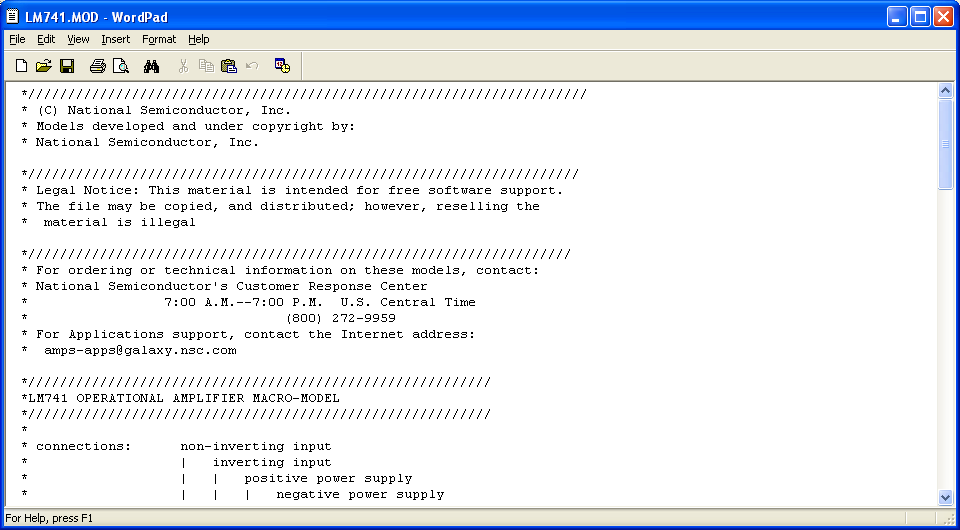 it comes from  National Semiconductor
component model describes frequency response, input and output impedance, etc. can be a subcircuit that includes other elements
21
How to add LM741
Place this file where LTspice will look for it, preferably in the local directory (where you circuit file is saved)
Add generic opamp (opamp2) to your circuit
Right-click on the symbol to 	invoke 	           Component Attribute Editor
Enter Value = LM741/NS 				          (must match the first line in LM741.MOD 				        file, which is not a comment, i.e. not 				              preceded by *, something like 					          .SUBCKT LM741/NS …)
Add SPICE directive
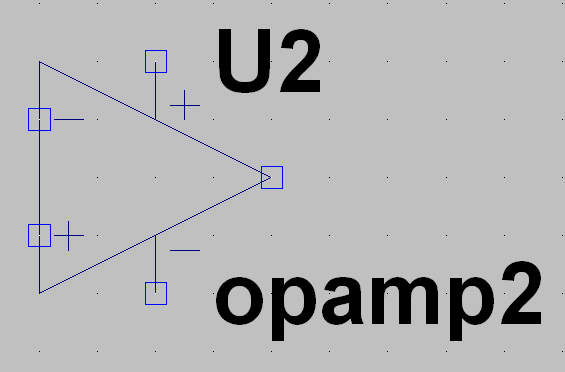 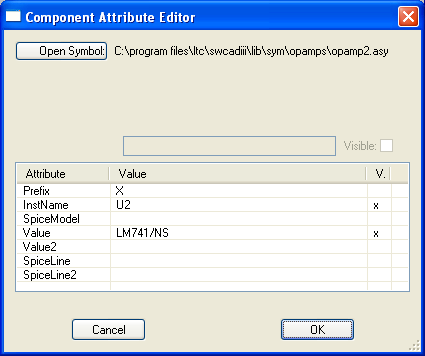 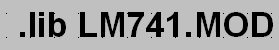 22
Time Transient Analysis
Choose Simulate  Edit Simulation Cmd
Indicate Stop Time of 0.1 s
Click OK and place SPICE					       directive somewhere on 				            your circuit

Ready to go!
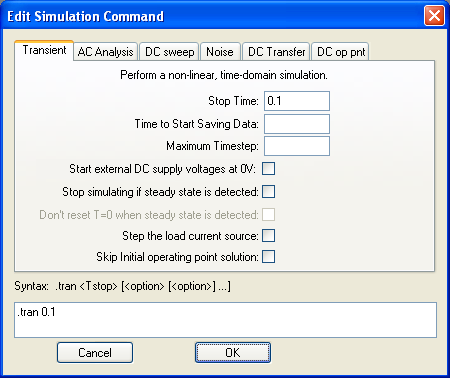 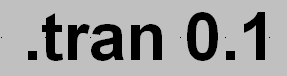 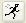 23
Looking at the result
LTspice has nice tools to look at the waveforms, voltages or currents, FFT (Fourier Analysis), gain amplitude and phase (in AC analysis)
You can open multiple panes, plot signals versus time or signal versus another signal
You can zoom in, zoom out, also activate scope-like cursor(s) for more accurate measurements on waveforms
By default the mouse cursor transforms into voltage probe	, however, when hovering over a component (or pressing Alt over wire), it transforms into current probe
Pressing Alt over an element will report instantaneous power drawn by the element (thermometer icon)
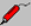 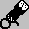 24
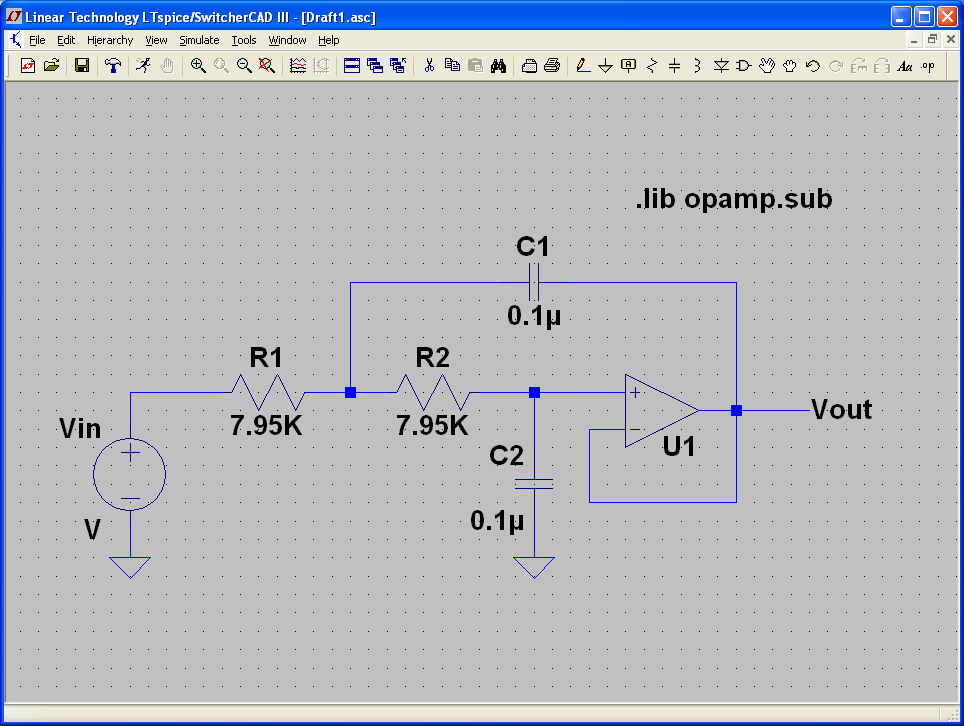 Second example will demonstrate AC analysis
Must include with this opamp!
Use ideal opamp from the list of components
25
Assigning Vin
Right-click on Vin, then click Advanced. Use Small signal AC analysis section.
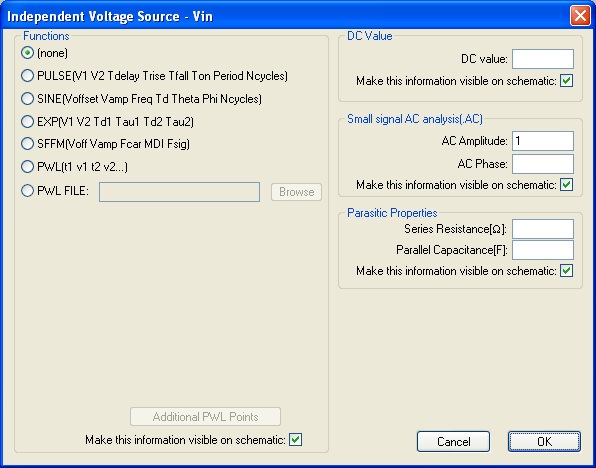 AC amplitude 1 volt
26
AC Analysis
Choose Simulate  Edit Simulation Cmd
On AC analysis tab specify 				             type of sweep (decade), 				         number of points per decade, 				            initial and final frequencies
Click OK, plant SPICE 				         directive somewhere

Ready to go!
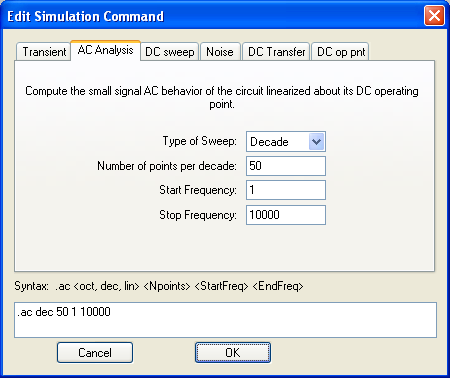 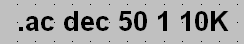 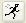 27
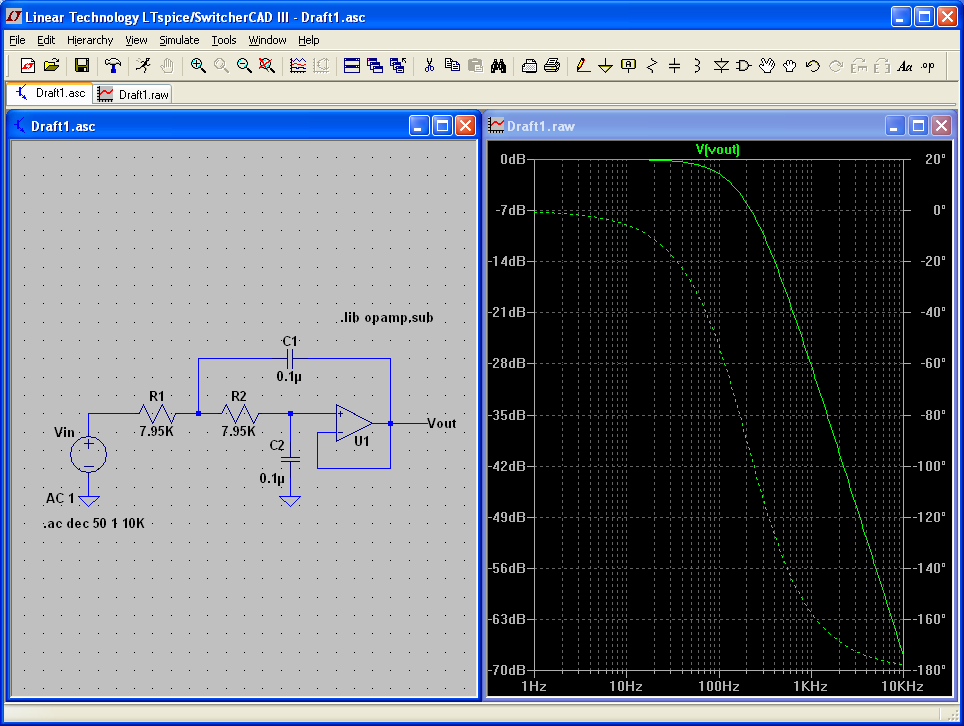 Click on Vout to display Bode plot
28
Few gotchas
“M” and “m” are interpreted the same by SPICE.  Thus, a resistor value of 10M is the same as 10m (ten milliohms)
Use 10MEG (or 10E6) to specify ten megohms
Do not enter “1F” or “1f” as the capacitance for a one-farad capacitor (enter “1”). “F” and “f” designate the prefix femto (10-15)
When simulating astable circuits (multivibrator), specify some small nonzero initial voltage in the positive feedback to seed the oscillations
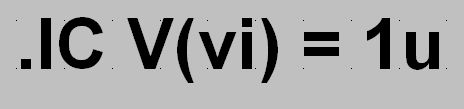 Initial conditions SPICE directive
29
Additional resources
LTspice Supplement (read Part 1 Tutorial this week)
Documentation and examples installed with LTspice
Our PHYS3360 mailing group
Yahoo! LTspice group (great resource, kept active by many thousands of users)
30